Rural Change Revision
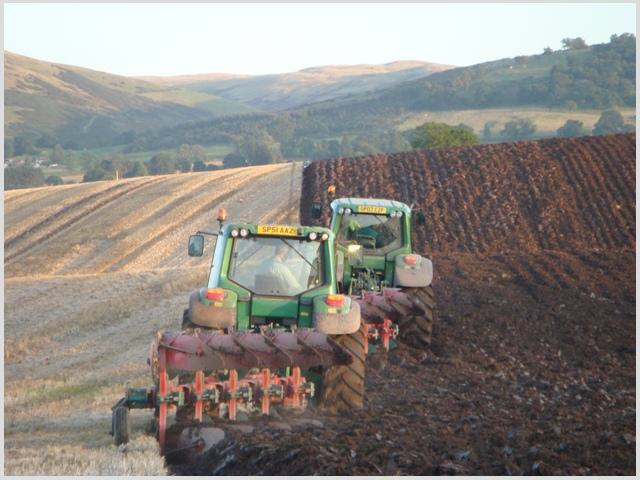 National 4/5: Human Environments
True or False?
Market Gardening produces mainly fruit and vegetables.
The introduction of new technology in farming has not had an impact on the environment.
Genetically modified (GM) crops have had their DNA changed through exposure to chemicals and radiation.
An organic crop has been grown without the use of natural fertilisers.
Diversification is the process by which farm land is given over to a new purpose.
Agribusinesses are small family run farms.
An example of intensive peasant farming is wet rice farming.
The Green Revolution brought new farming techniques to LEDCs, allowing them to produce more food.
Types of Farming on OS Maps
Study the OS map of Ross on Wye (G2002) carefully.  
For each of the types of farming identify an area on the map which would be suitable for each (4 figure grid reference).
On the handout explain why each grid reference is suitable.  Use 6 figure grid references.
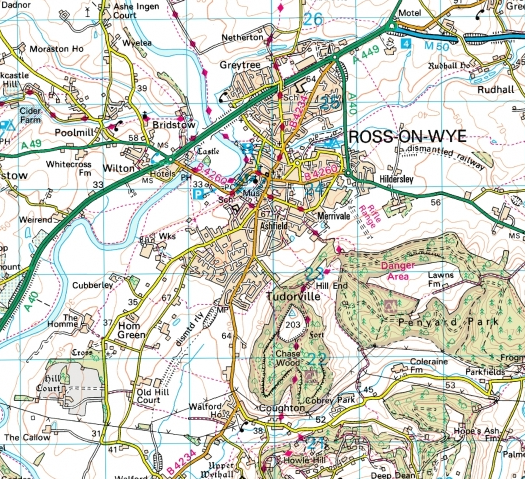 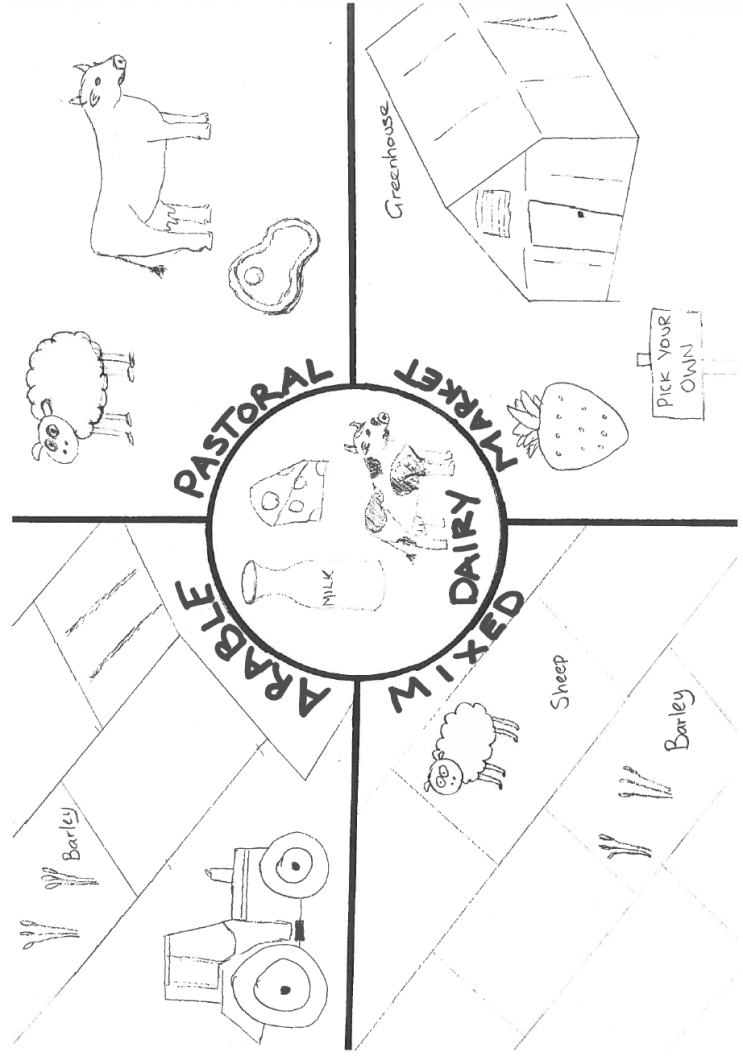 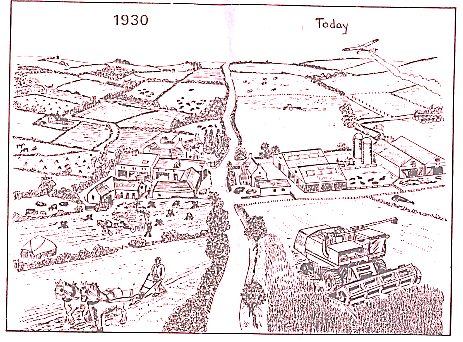 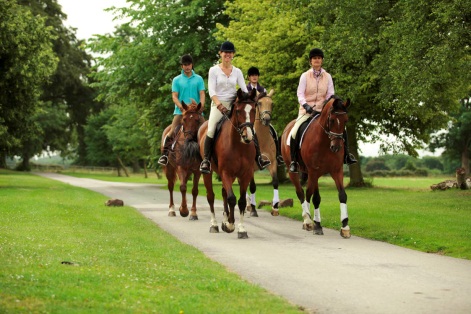 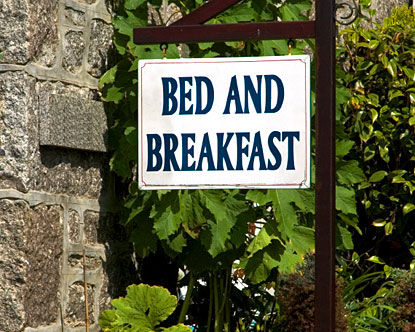 Diversification
On paper, create a spider diagram of different activities a diversified farm could offer to raise more money.
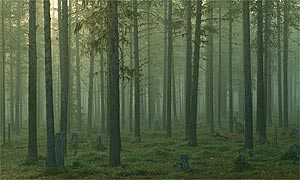 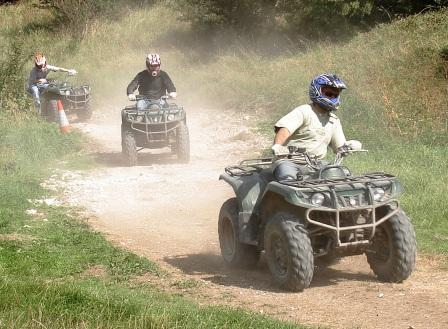 New Technology in Farming
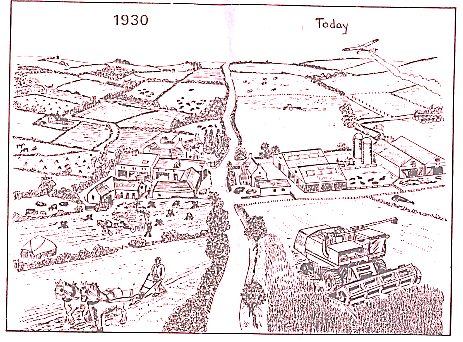 New Technology in Farming
Positive Impacts
Negative Impacts
New technologies like ploughs, combine harvesters and seed drills increase crop yield as work can be done faster.
Producing more crops means that there is an increased profit for the farmer.
Machinery means that there is less physical labour for people.
Fertiliser increases crop yield so they grow better.
Pesticides mean that less of your crop is eaten by pests.
Farms increase in size to make them more suitable for machinery.  This leads to a loss of animal habitats.
Increased use of machinery means fewer farming jobs available.  People now leave rural areas.
Machines are very expensive to buy.  Maintenance is also costly.
Respiratory diseases are common in farm workers due to pesticides used.
Pesticides make their way into nearby rivers leading to pollution (Chemical run-off).
River pollution leads to algae bloom which takes oxygen out of the river.
Genetically Modified Crops
This involves scientists changing the DNA of crops by genetic engineering.
The crops are exposed to chemicals and radiation.
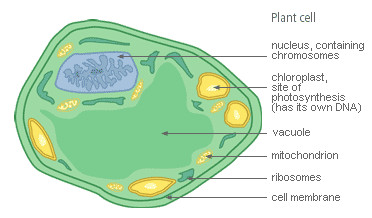 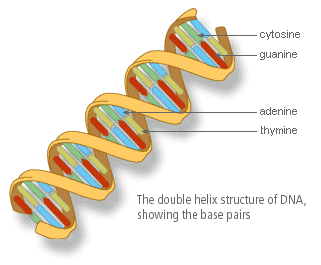 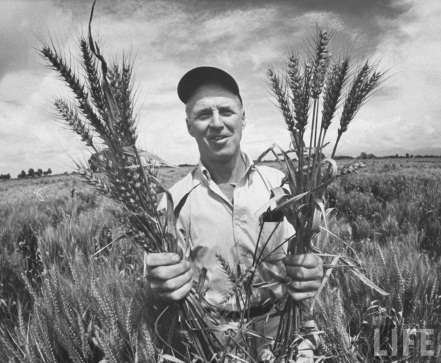 The Green Revolution
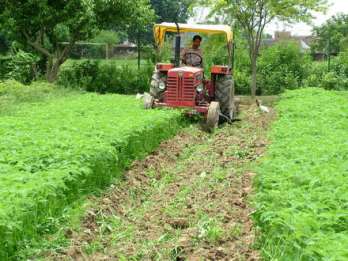 New farming ideas, seeds and equipment introduced to LEDCs e.g. India

High Yield Varieties (HYVs)
Seeds resistant to pests.
Faster growing.
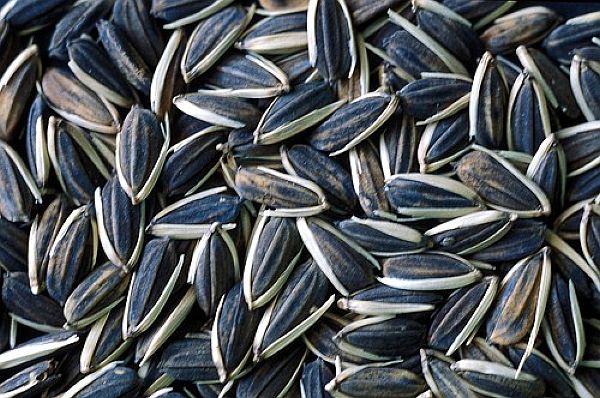 The Green Revolution
Advantages
Disadvantages
Crop yield doubled
India self sufficient.
Wider diet available.
Bigger harvest = more money.
New fertiliser industry = jobs.
Increased costs.
Fertilisers can reduce yields if farmers not fully educated.
Mechanisation = unemployment.
Environmental damage.
Health problems.